INSTALACIÓN Y MANTENIMIENTO
AREA PROFESIONAL: MONTAJE Y MANTENIMIENTO DE INSTALACIONES
IMA
IMAI0110: INSTALACIÓN Y MANTENIMIENTO DE SISTEMAS DE AISLAMIENTO TÉRMICO, ACÚSTICO Y PROTECCIÓN PASIVA CONTRA EL FUEGO
NIVEL 2
TÍTULO DE FORMACIÓN PROFESIONAL ASOCIADO
No existe título de FP
Más información en: https://inaem.aragon.es/certificados-profesionalidad
	Quienes hayan acreditado TODAS las unidades de competencia a través del Procedimiento de Evaluación y Acreditación de Competencias, podrán solicitar directamente el correspondiente Certificado de Profesionalidad, sin necesidad de realizar ni solicitar la exención del módulo de prácticas profesionales no laborales, según indica el Real Decreto 34/2008 (BOE 31/01/2008).
	Quienes no acrediten alguna de las unidades de competencia a través del Procedimiento de Evaluación y Acreditación de Competencias, deberán reunir los requisitos específicos para poder cursar los módulo formativos correspondientes. En este caso, se podrá solicitar exención del módulo de prácticas profesionales no laborales, acreditando una experiencia laboral, de al menos 3 meses con un mínimo de 300 horas trabajadas, en los últimos 5 años, relacionada con la competencia general del Certificado de Profesionalidad.
Requisitos de acceso a la formación:
Nivel 1: no se exigen requisitos académicos ni profesionales, aunque sí habilidades de comunicación suficientes.
Nivel 2: ESO / Certificado Profesional N2 / Certificado de Competencia N2 de dicho título / Certificado Profesional N1 de la misma familia profesional / Prueba de acceso FP de grado medio / Técnico Básico
Nivel 3: Técnico / Técnico Superior / Bachiller / Certificado Profesional N3 / Certificado de Competencia N3 de dicho título / Certificado Profesional N2 misma familia profesional / Prueba de acceso FP Grado Superior / Pruebas acceso Universidad
FEBRERO 2025
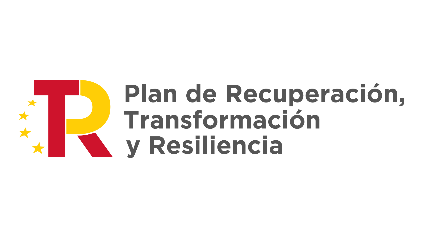 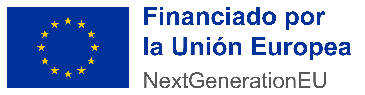 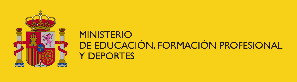